Do Now 12/17
OBJECTIVES:
Describe the net equation for glycolysis.
Describe the process of glycolysis in terms of the investment phase and payoff phase.
Identify what organisms conduct glycolysis and where in cells.
TASK:
What is the first step in anaerobic respiration?  In aerobic?
Have you eaten any carbohydrates today?  If so, what?
GlycolysisSummary:  Glucose  2 Pyruvate + 2 ATP
Glycolysis is the first step in both aerobic and anaerobic respiration.
Here is the complete chemical reaction:

C6H12O6 + 2ATP + 2ADP + 2Pi + 2NAD+ 
 
2C3H4O3 + 4ATP + 2NADH + 2H+
Glycolysis is Common to Almost All Life
Human and banana DNA sequences are about 50% identical… why?  How?
Many of the functions of a cell are the same, regardless of cell type.  For example:
Copying DNA
Building proteins
Getting energy from glucose 
Evolution can only select from what is available, and once a mechanism for doing these very important processes developed, it “sticks.”
Glycolysis Was an Early Metabolic Process
Glycolysis certainly evolved in prokaryotes before oxygenation of the atmosphere
Probably one of the very first complex biochemical pathways (>3.5 BYA)
Evidence?
Almost universal.
No requirement for O2:  it is an anaerobic process, even when used by aerobic organisms.
Must predate photosynthesis:  it’s only useful to make glucose if you can get the energy back out!
Glycolysis Occurs in Two Phases
The first portion of glycolysis is called the investment phase because the cell must use 2 ATP molecules to begin the process.

The second part is called the payoff phase, because 4 ATPs are produced, (along with other useful products like NADH)
Investment Phase Detail
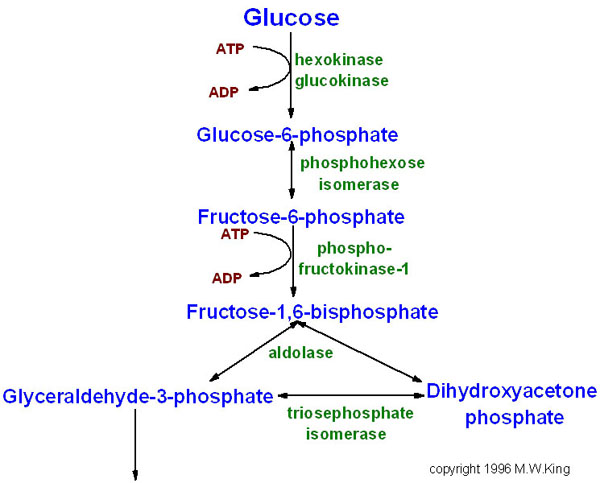 C
C
C
C
C
C
C
C
C
C
C
C
P
C
C
C
C
C
C
P
P
C
C
C
C
C
C
P
P
C
C
C
“G3P”
C
C
C
P
Payoff Phase Detail
Note:  This P is NOT from ATP, but rather the cytosol
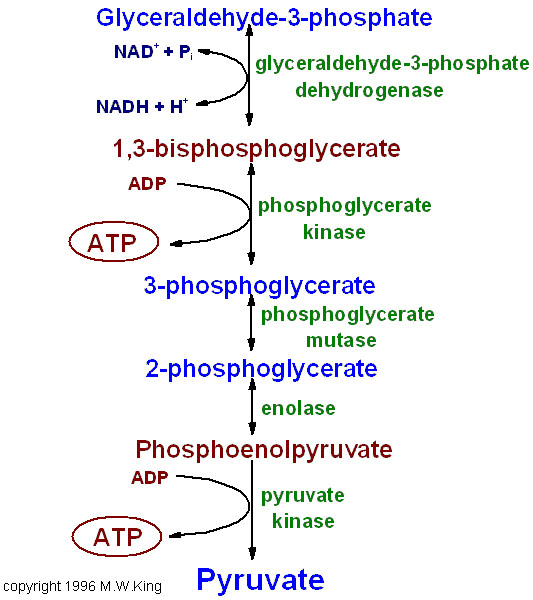 P
C
C
C
P
C
C
C
P
SUBSTRATE LEVEL
PHOSPHORYLATION:

Phosphate is transferred from a substrate to ADP to make ATP
C
C
C
P
P
C
C
C
C
C
C
Glycolysis Produces ATP by Substrate-Level Phosphorylation
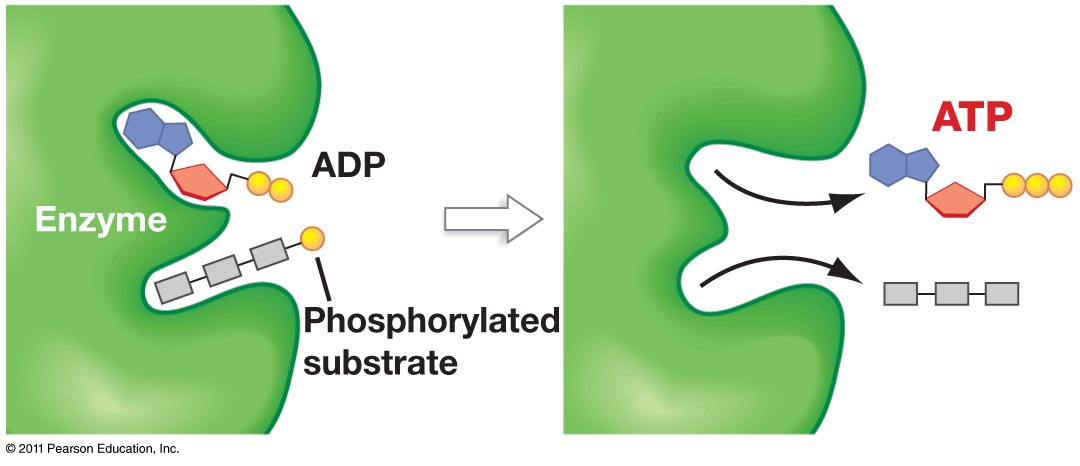 What is this NAD+ / NADH Stuff?
NAD+ and NADH are two versions of the same coenzyme. (Nicotinamide adenine dinucleotide)
It is an electron (energy) carrying molecule.
What to know?  
NADH is the reduced, energy-rich version
NAD+ is the oxidized, low-energy version
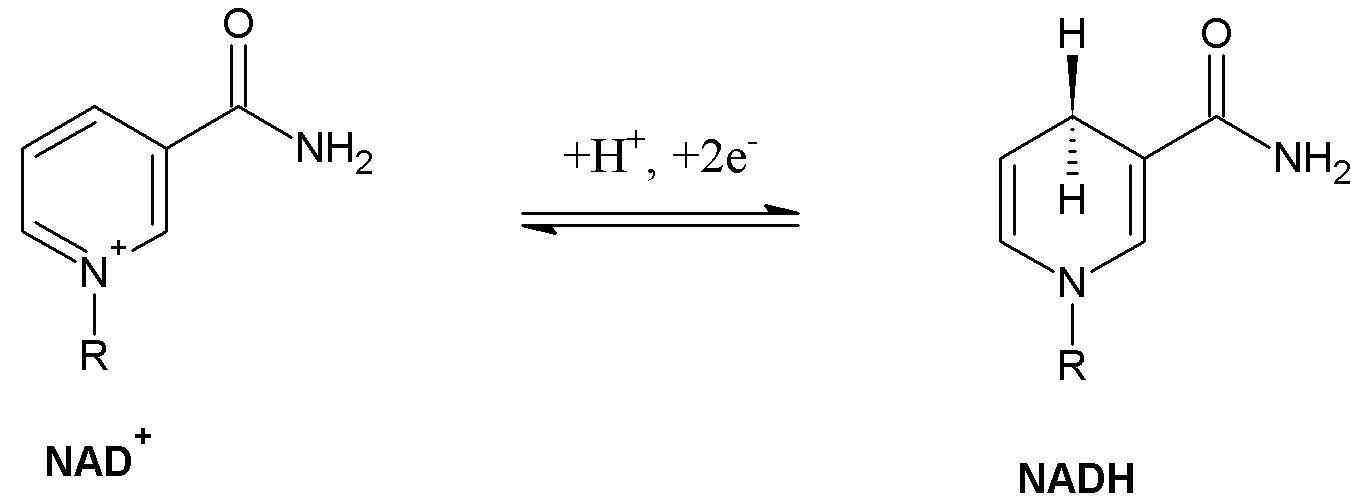 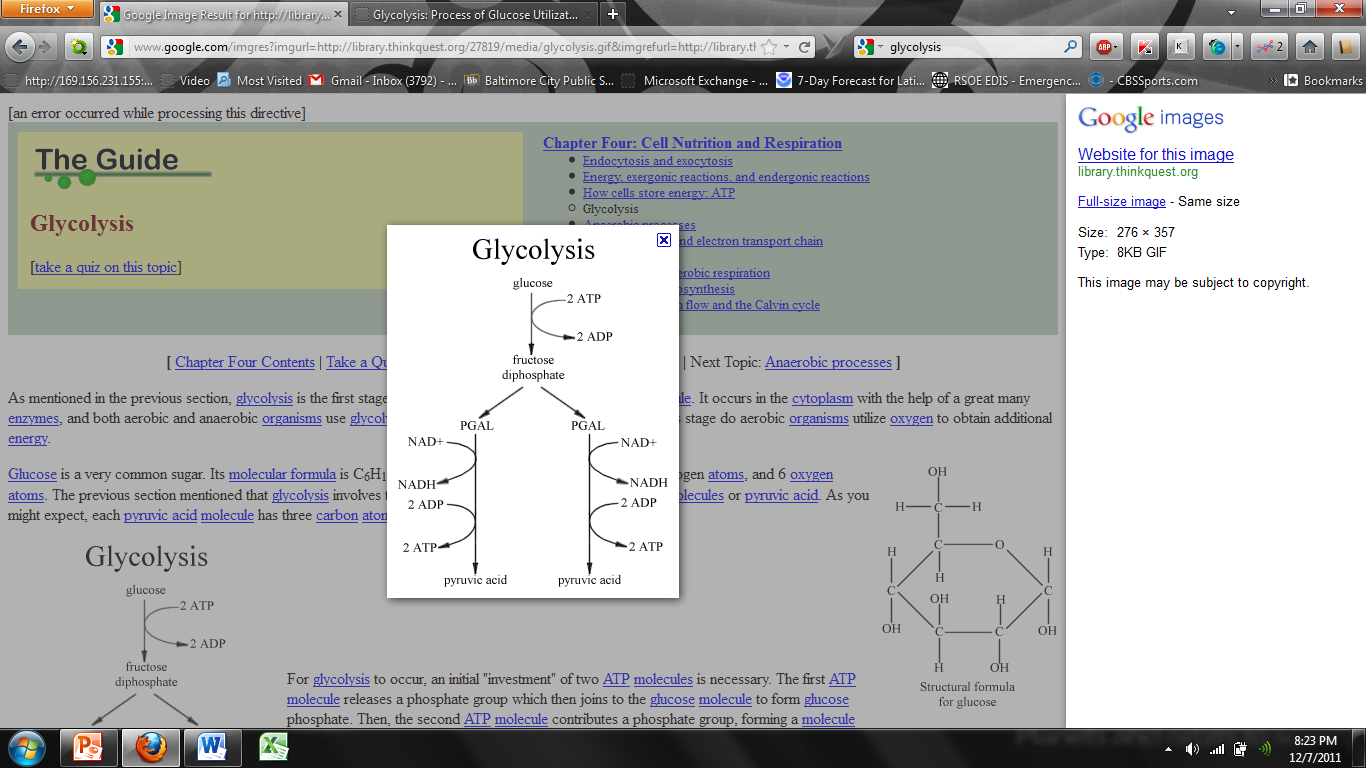 Recap:  Glycolysis
Glycolysis produces 2 net ATPs per glucose (4 gross)
No oxygen required
Glucose is split into two molecules of pyruvate (2 x 3 carbons)
ATP is produced by substrate-level phosphorylation.
Cell Respiration: What Happens After Glycolysis?  What is the Fate of Pyruvate?
Anaerobic Respiration:
Glycolysis is the only ATP-producing step of anaerobic cell respiration.
During fermentation (the next step), NAD+ is regenerated to allow glycolysis to continue
Many different types of fermentation process pyruvate into different products (e.g. ethanol, lactate, etc.)
Aerobic Respiration:
The pyruvate is further processed by the Citric Acid Cycle and electron transport chain, producing lots more ATP and oxidizing carbon completely to CO2.